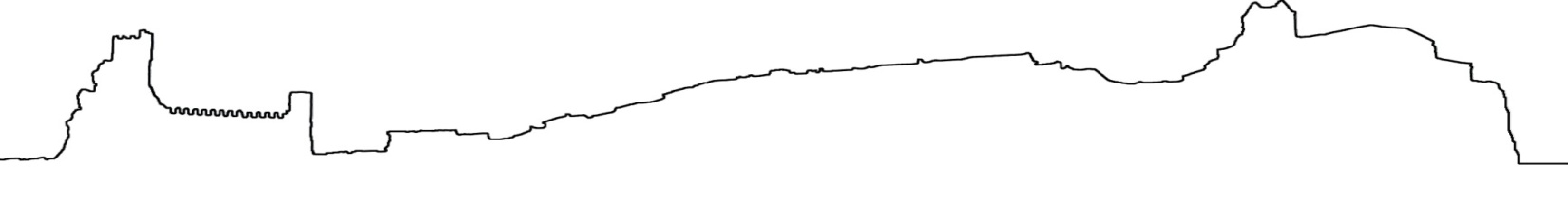 Oficina de Turismo - Ciudad de Frías
Horario de la Oficina de Turismo y Castillo de Frías a partir del  1 de Noviembre
DE MARTES A JUEVES 

Mañanas:11:00h. a 14:00h.    Tardes:15:30h. a 18:30h.
VIERNES
Mañanas de 11:00h. a 14:00h.   Tardes 15:30h. a 19:30h.
SÁBADO
Mañanas de 10:00 a 14:00   Tardes 15:30 a 19:30
DOMINGOS
Mañanas de 10:00h. a 14:00h.   Tardes de 15:30h. a 18:30h.
LUNES CERRADO
Tarifas
Entrada General : 1,5€/persona
Entrada Grupo de 20 – 50 personas: 1,3€/persona
Entrada Grupo más de 50 personas: 1,00€/persona
Rutas Medievales Concertadas: 3 €
Menores de 5 años: Gratis
Las rutas tienen una duración de 70 minutos visitando las calles y plazas de la Ciudad de Frías, las Casas Colgadas, la Iglesia Fortificada de San Vicente y el Castillo.
Precio por persona mayores de 5 años : 3 €
Plaza Alfonso VIII s/n – 947 35 80 11 – turismo@ciudaddefrias.com – www.ciudaddefrias.es